Introduction
Farrokh Alemi, Ph.D.
[Speaker Notes: This brief presentation was organized by Dr. Alemi.]
Missing Values
Farrokh Alemi, Ph.D.
[Speaker Notes: This presentation reviews treatment of missing values in regression analysis.]
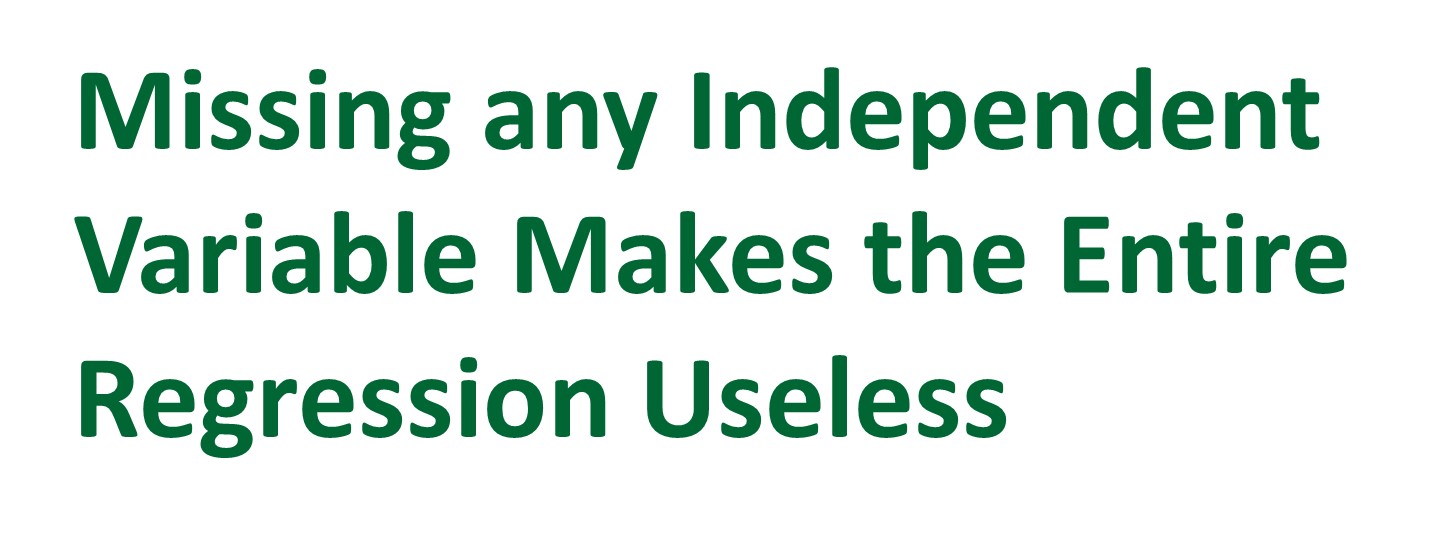 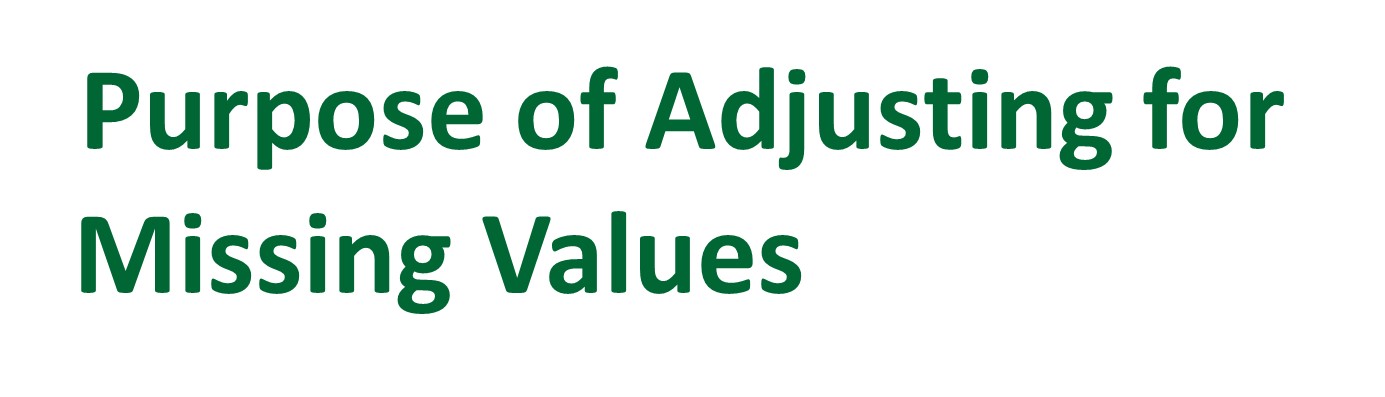 [Speaker Notes: The purpose of this presentation is to show you how you can treat missing values so that regression equation can be used to predict the outcome of interest.]
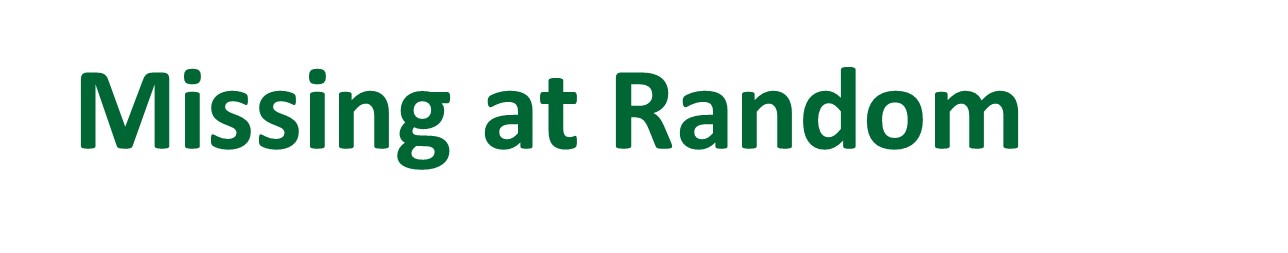 [Speaker Notes: Variables can go missing in two ways.  At random or not at random.  If information is missing at random, there are less concerns about how the missing variable is treated.]
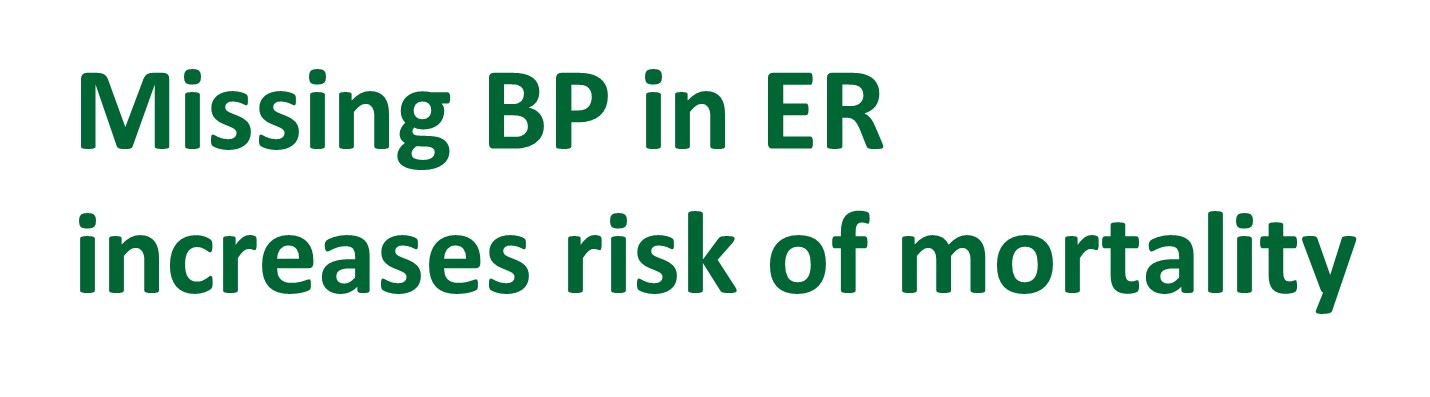 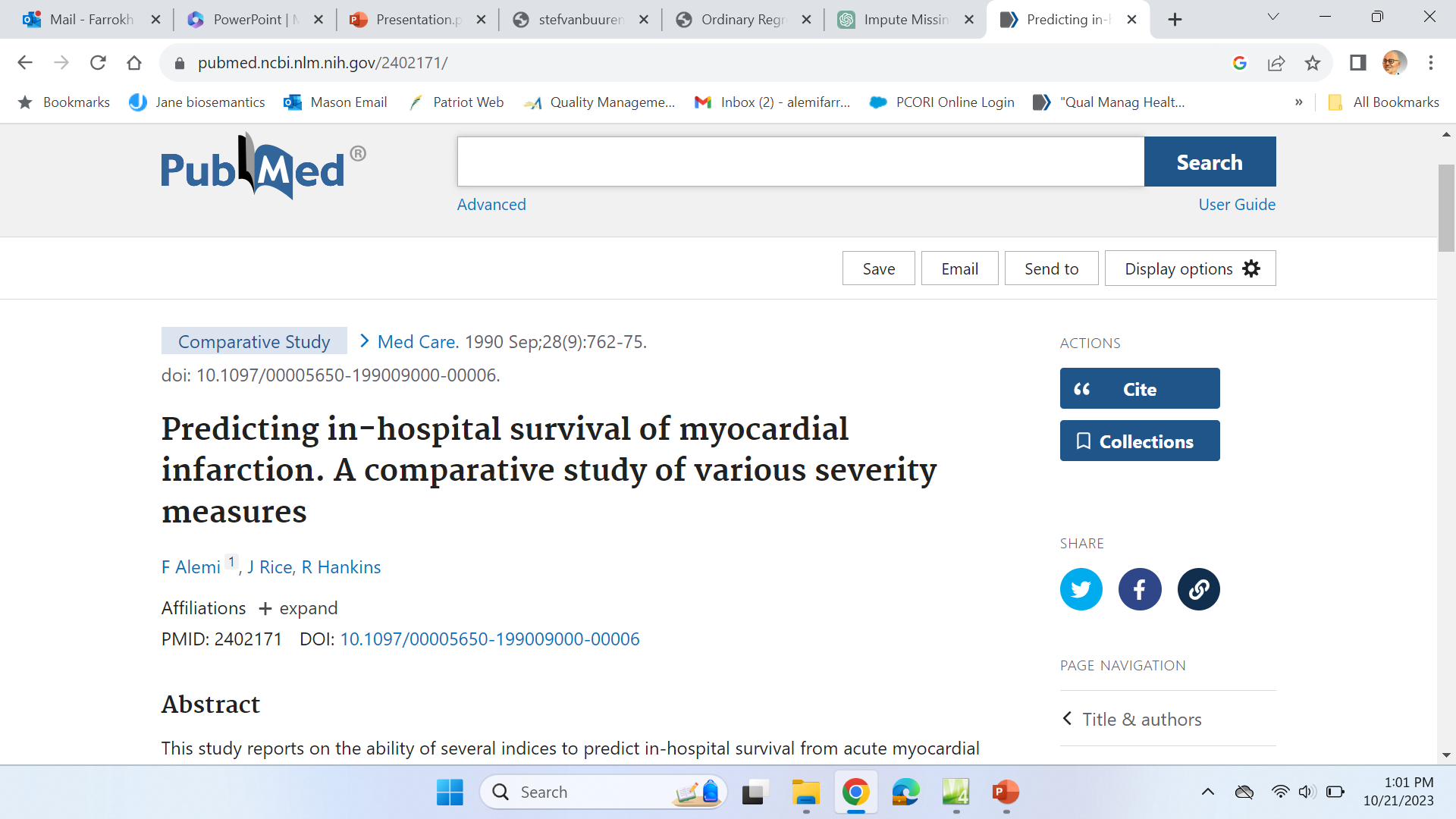 [Speaker Notes: Let us look at an example.  In this study, when blood pressure was missing, it was not at random.  It increased the risk of mortality.]
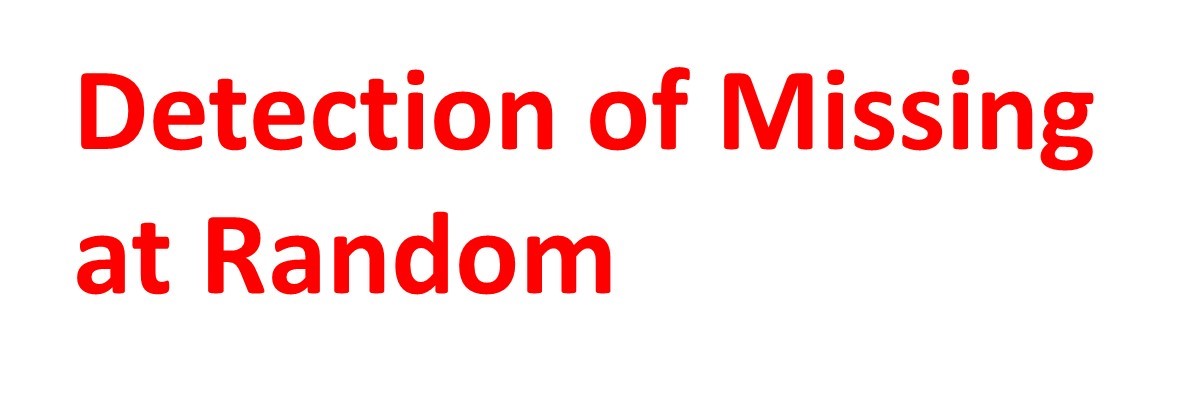 [Speaker Notes: The first step is to detect if the variable is missing at random.]
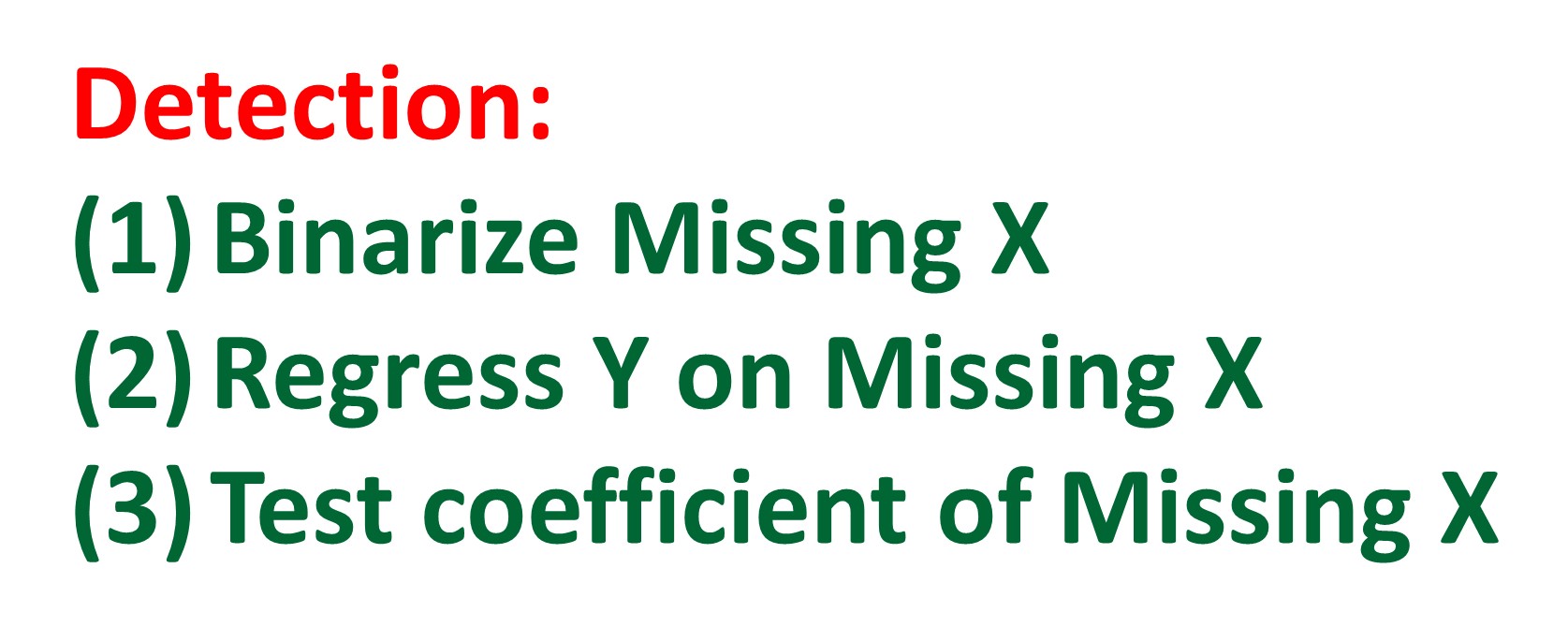 [Speaker Notes: To test if X is missing at random, first set the value of an indicator variable to 1 wherever the value is missing and 0 otherwise,]
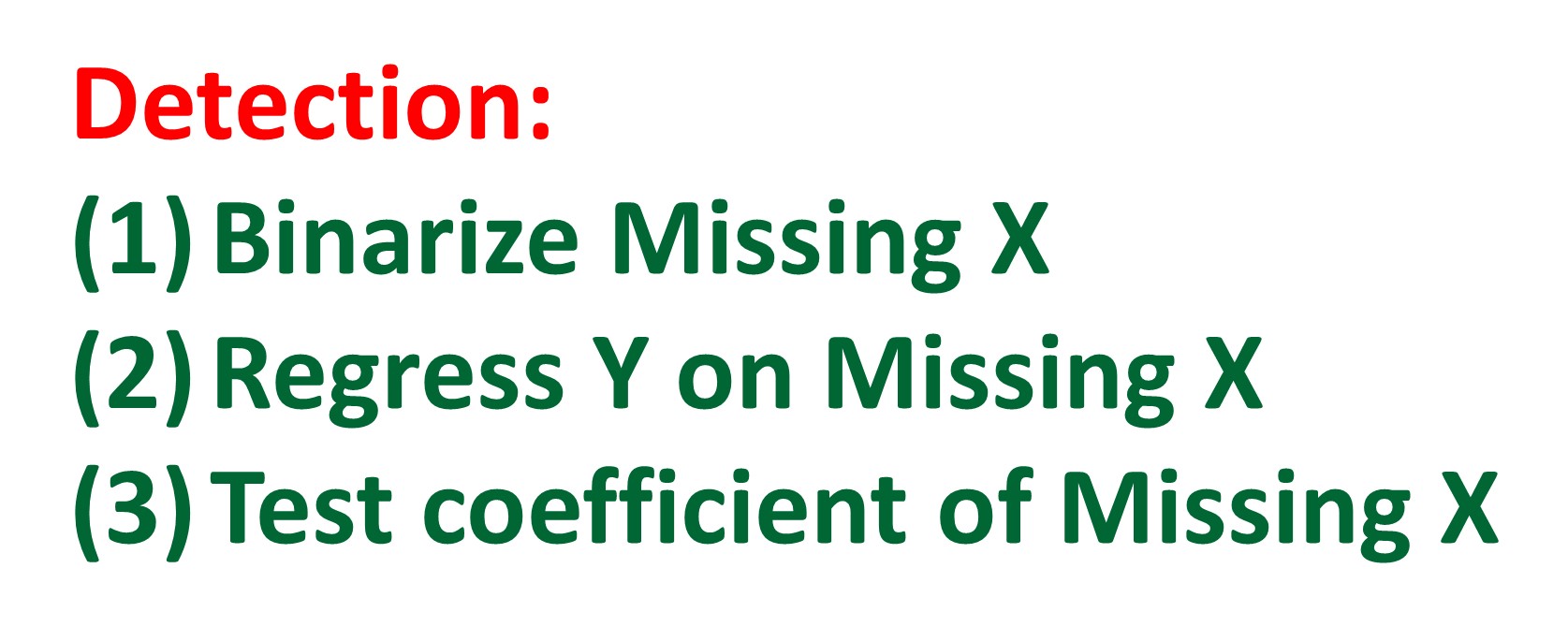 [Speaker Notes: then regress the response variable on the binarized indicator variable for missing X values,]
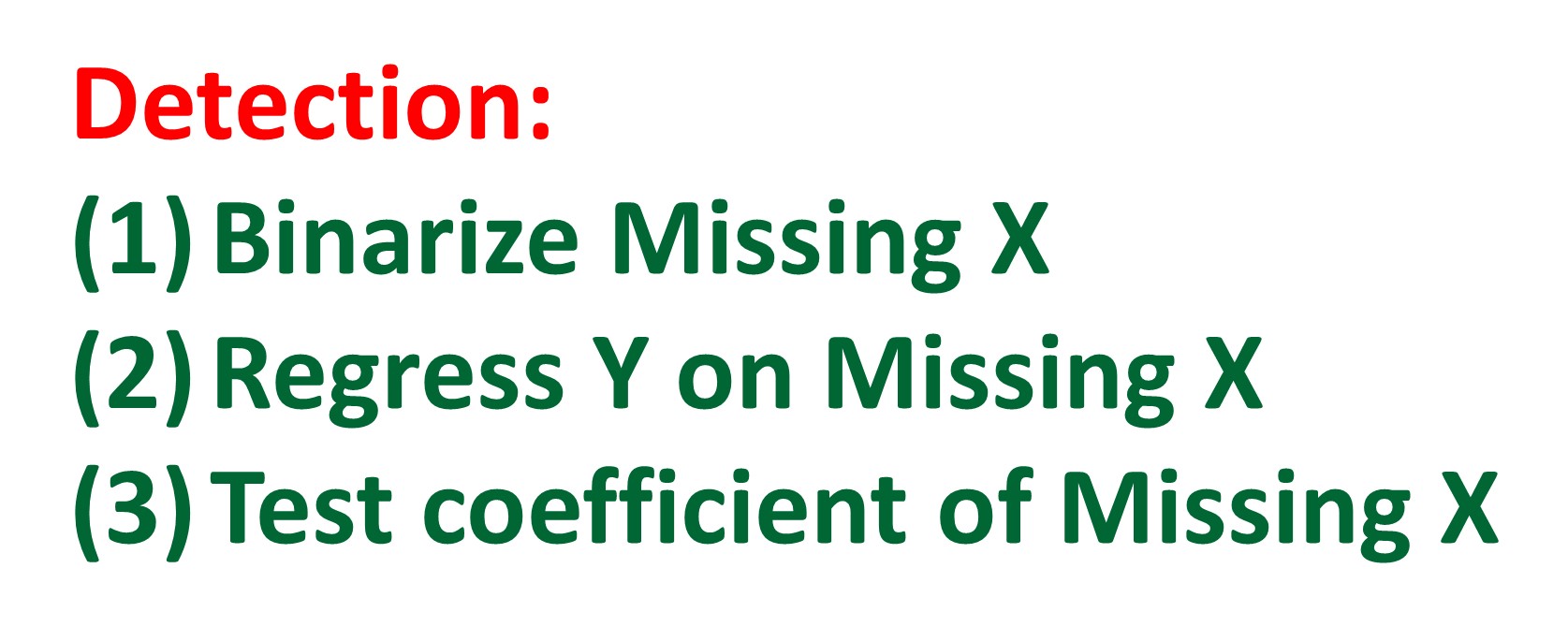 [Speaker Notes: In the last step, test if the coefficient of the indicator is significantly related to the response variable.]
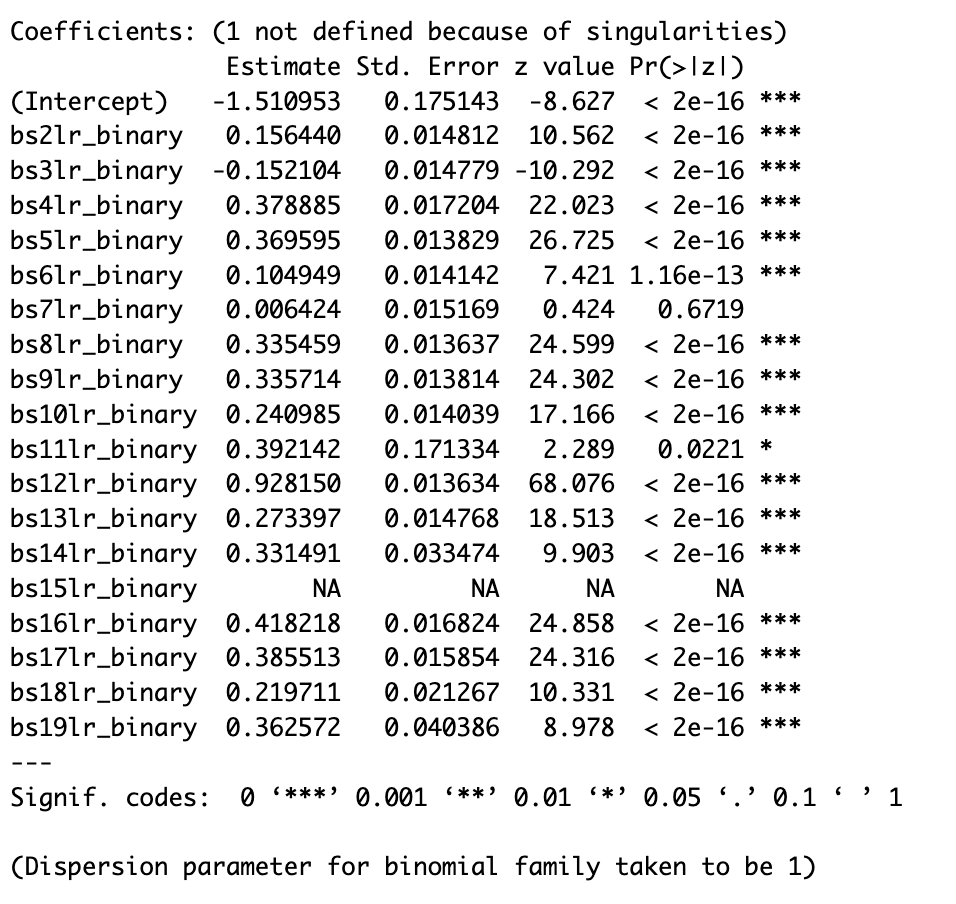 We want to predict the response variable from 19 body systems called bs2lr through bs19lr.
[Speaker Notes: Let us look at an example.  There are 19 body systems names b,s,2,l,r to b,s,19,l,r.]
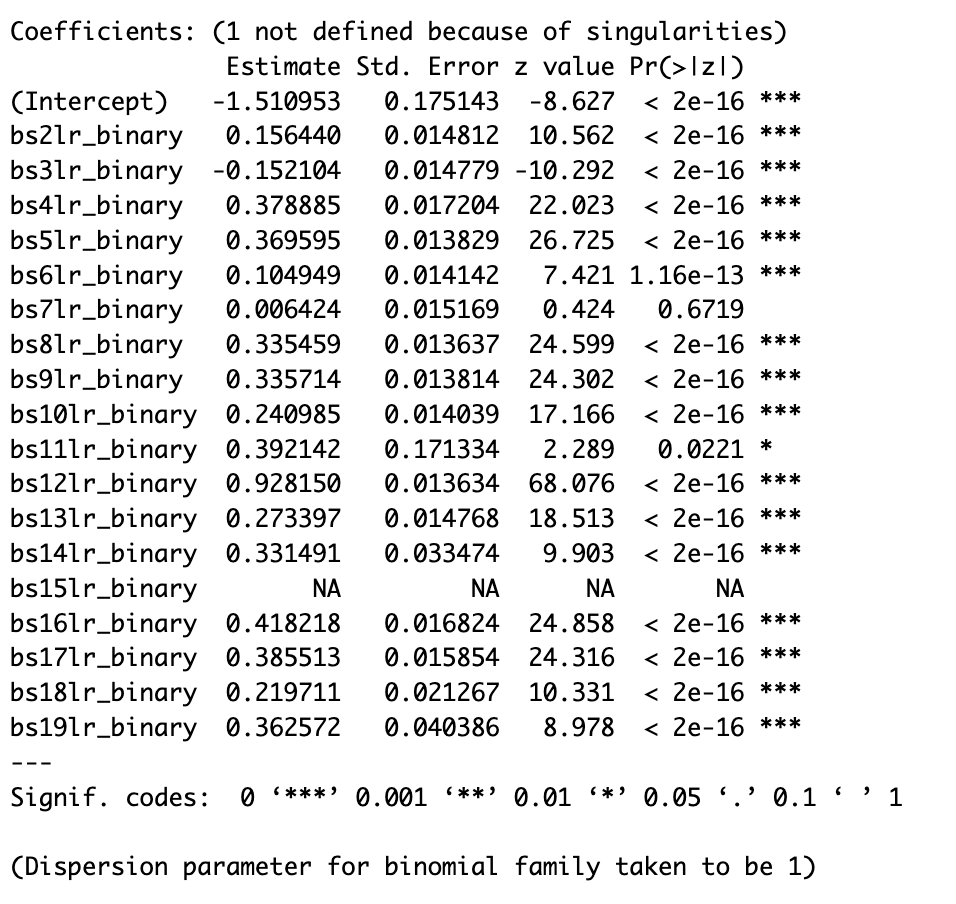 Indicators: Set to 1 when X is missing and 0, otherwise.
[Speaker Notes: For each of these variables we have created an indicator variable that is 1 when the variable is missing and 0 otherwise.]
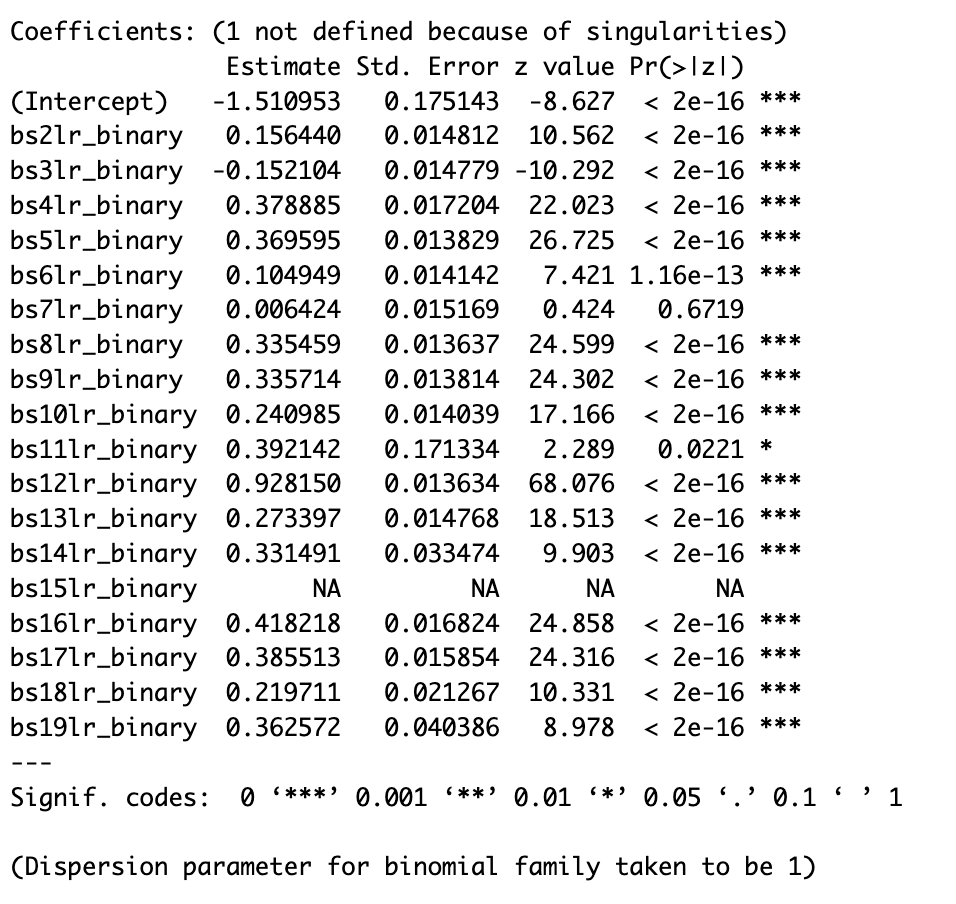 [Speaker Notes: For example, the first variable is an indicator variable that is 1 when bs2lr is missing and 0 otherwise and we have called it b,s,2,l,r, binary.]
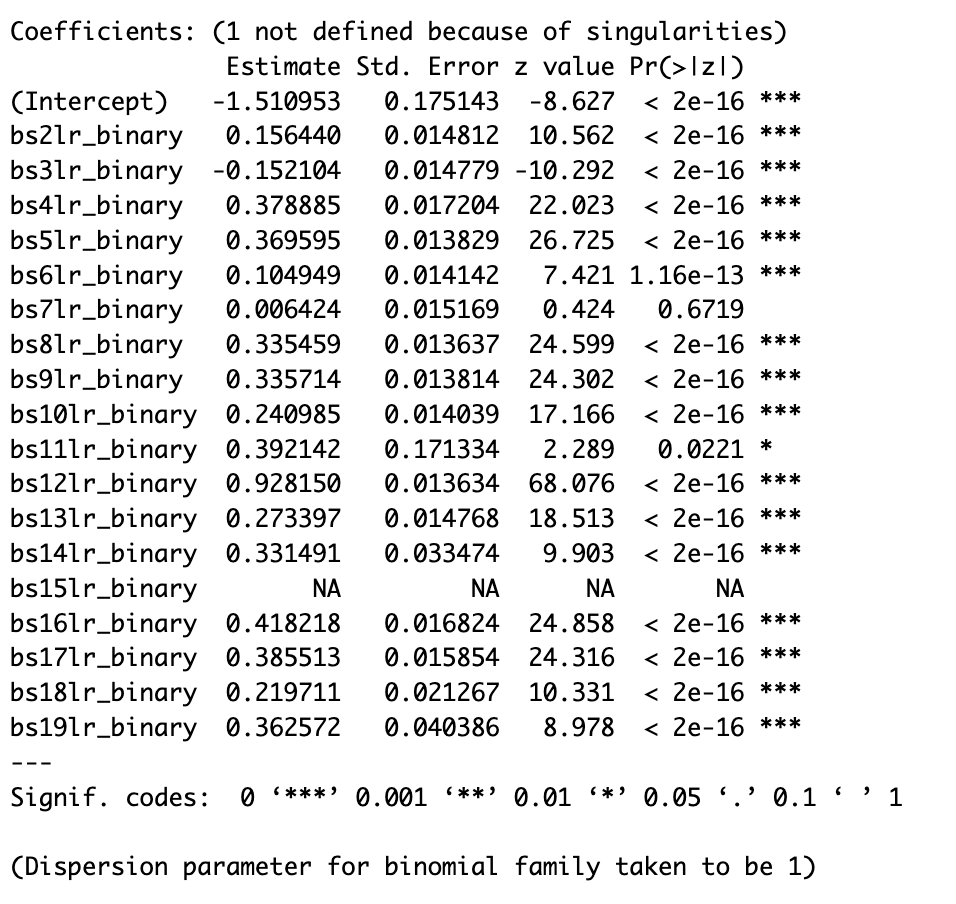 Response variable was regressed on these indicators
[Speaker Notes: The response variable was regressed on the indicators.]
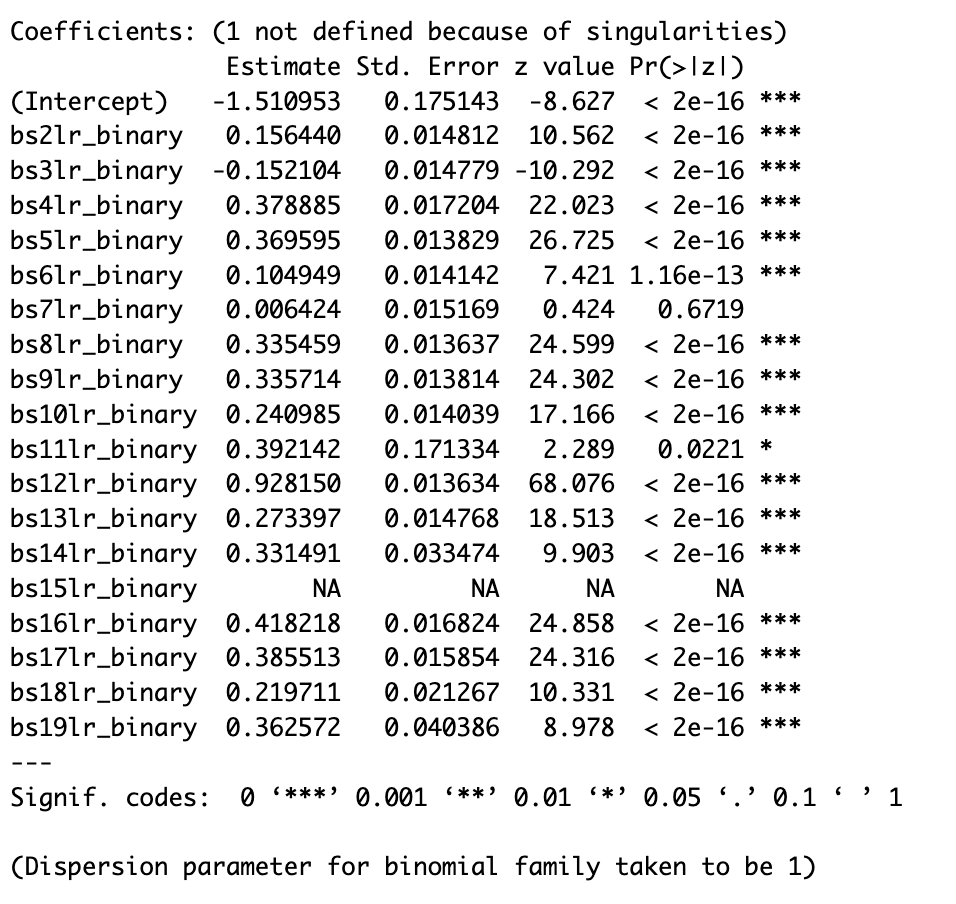 [Speaker Notes: The stars next to the line shows if the indicator variable was significant predictor of response variable.]
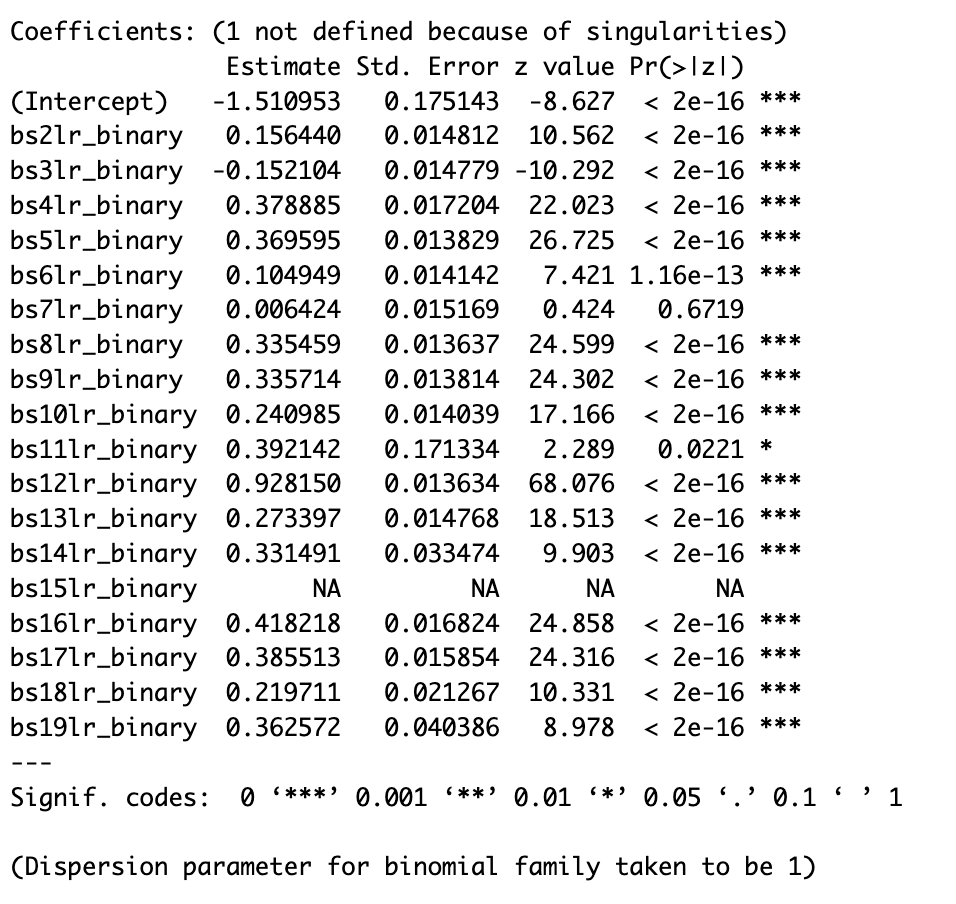 Missing Everywhere
[Speaker Notes: One of the variables, binary variable for body system 15 is missing everywhere and the regression was not able to process this variable.  We would drop this variable and body system 15 from the analysis.]
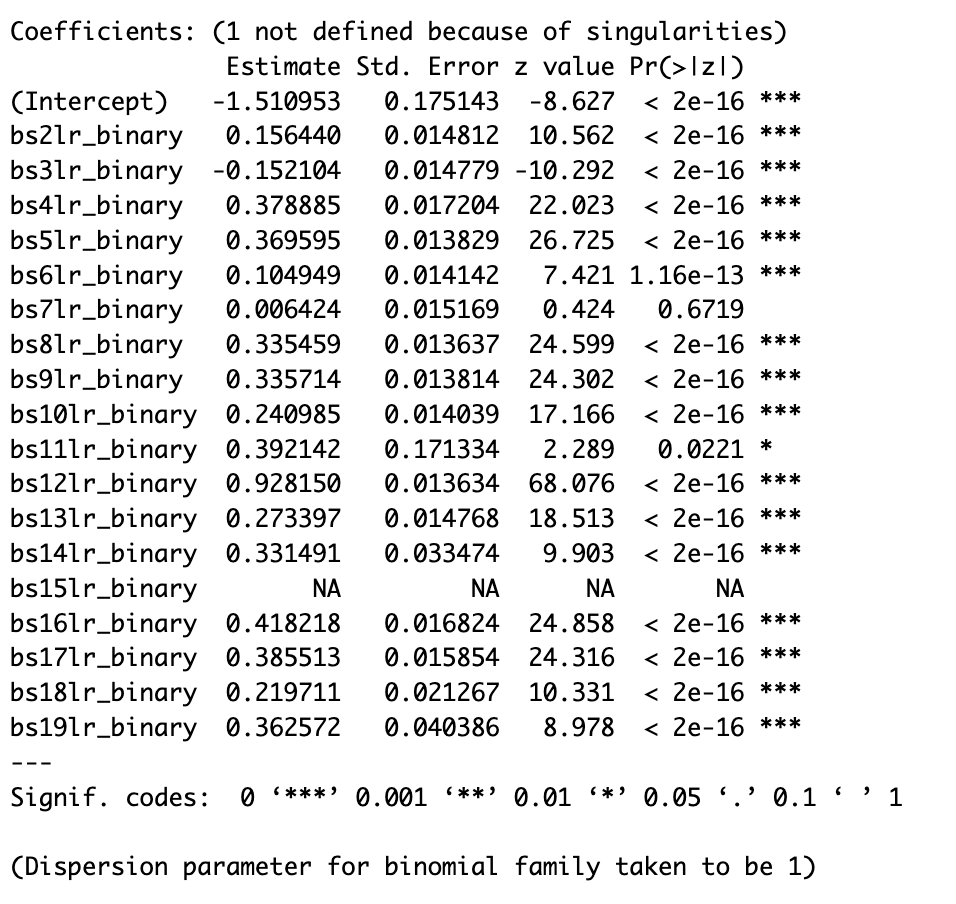 Not Missing at Random
[Speaker Notes: Variables that are significant predictors of response are said that they are not missing at random.]
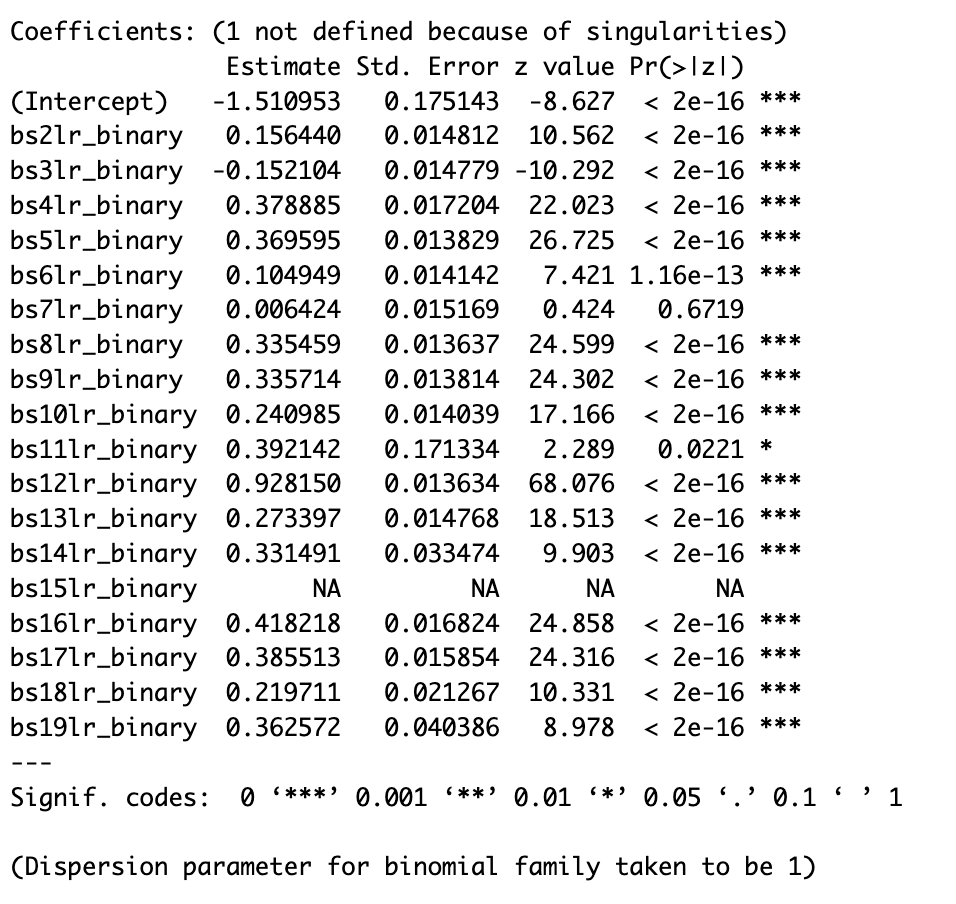 Missing at Random
[Speaker Notes: Variables that are not significant predictors of response are missing at random.]
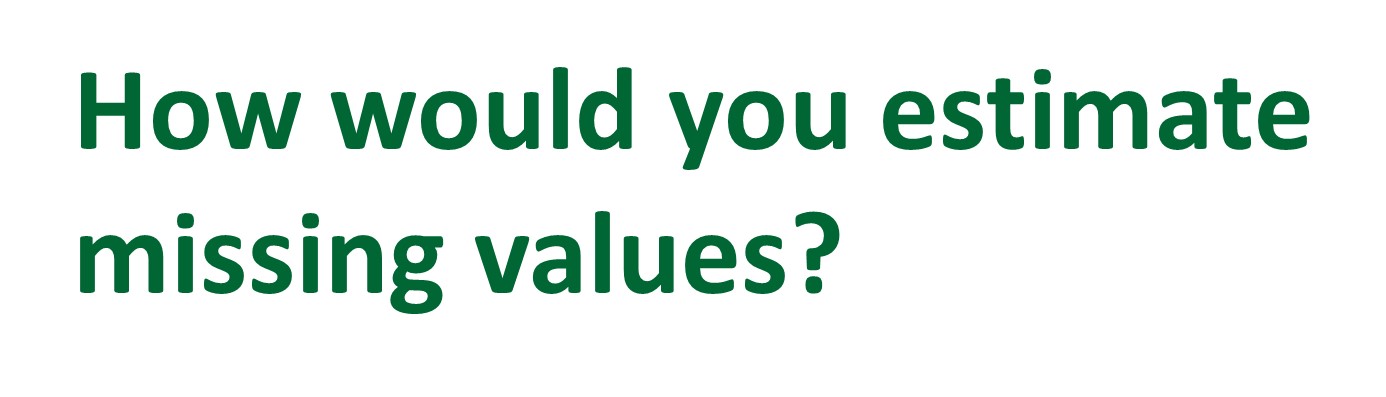 [Speaker Notes: Now that you know if a variable is missing at random or not, you can decide how to adjust for it.]
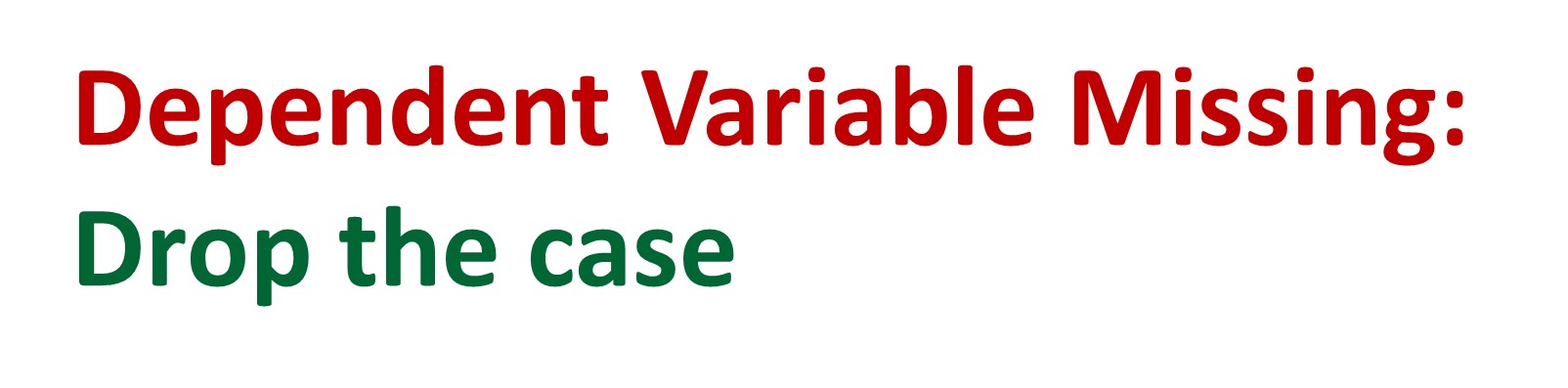 [Speaker Notes: If the dependent variable is missing, drop it from the analysis.  No if or but.  If you estimate the missing dependent variable from other variables you would be creating a bias in the data.]
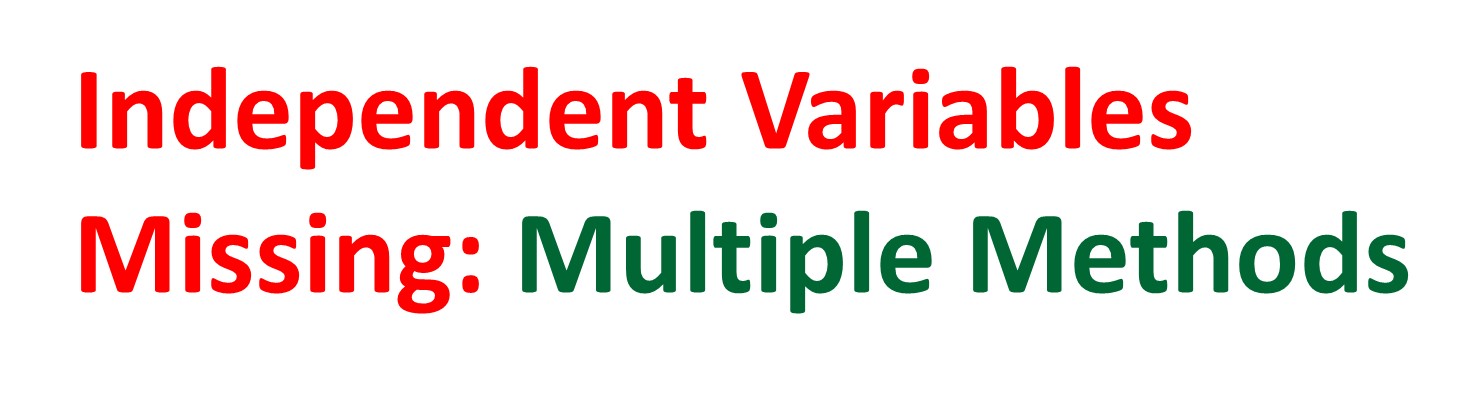 [Speaker Notes: There are multiple methods for addressing missing independent values depending on whether the variable is missing at random or not at random.]
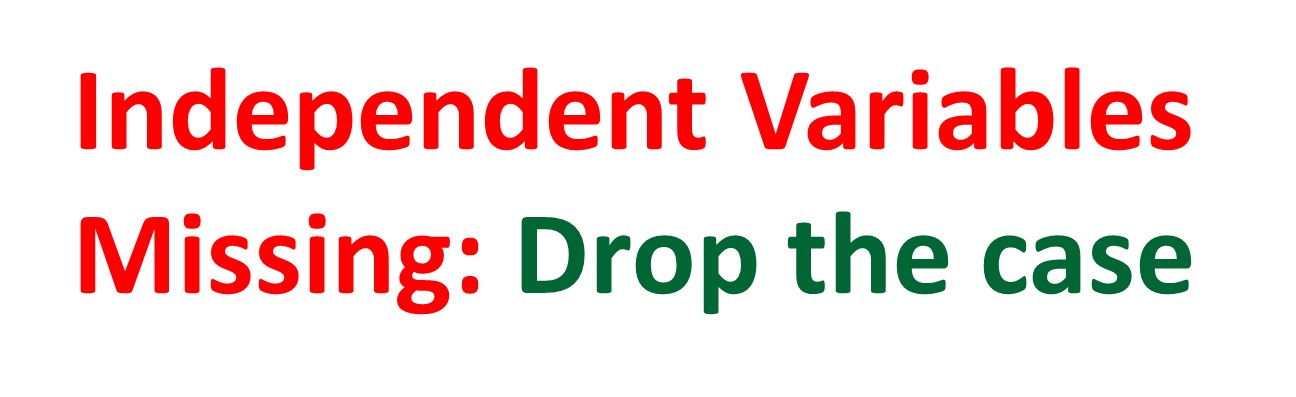 [Speaker Notes: If information is missing at random, there is very few concerns about how the missing variable is treated.]
Independent Variables 
Missing: Drop the case
[Speaker Notes: When data are missing at random, deleting the case has no impact on the relationship between independent and dependent variables but will reduce the sample size.]
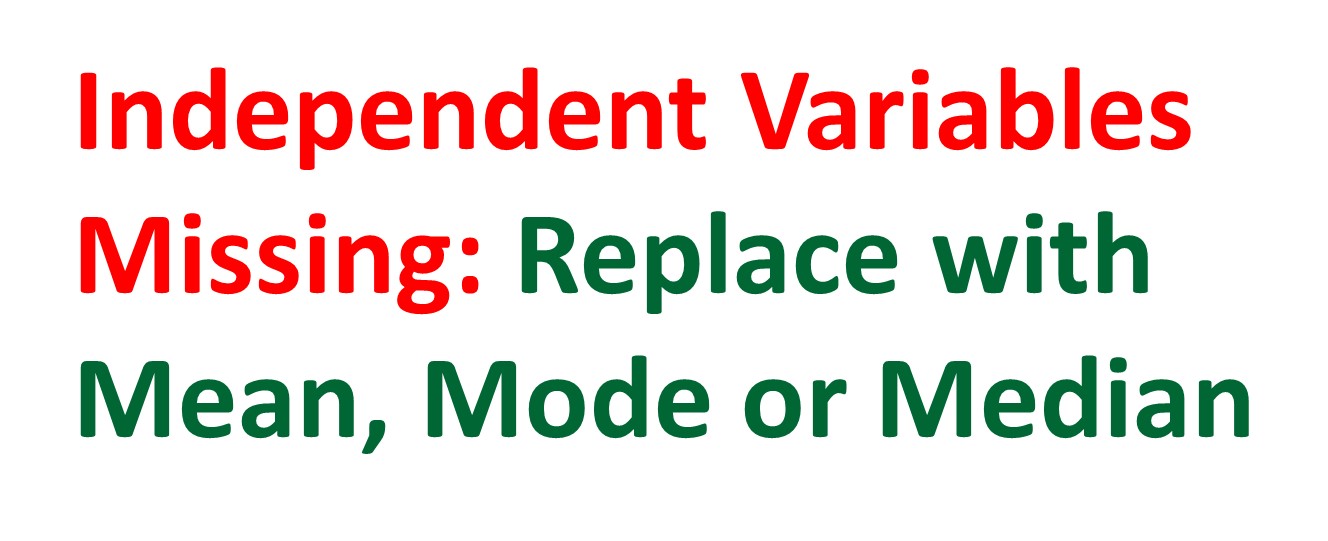 [Speaker Notes: Another option is to replace missing values with mean, mode or median.]
Independent Variables 
Missing: Replace with 
Mean, Mode or Median
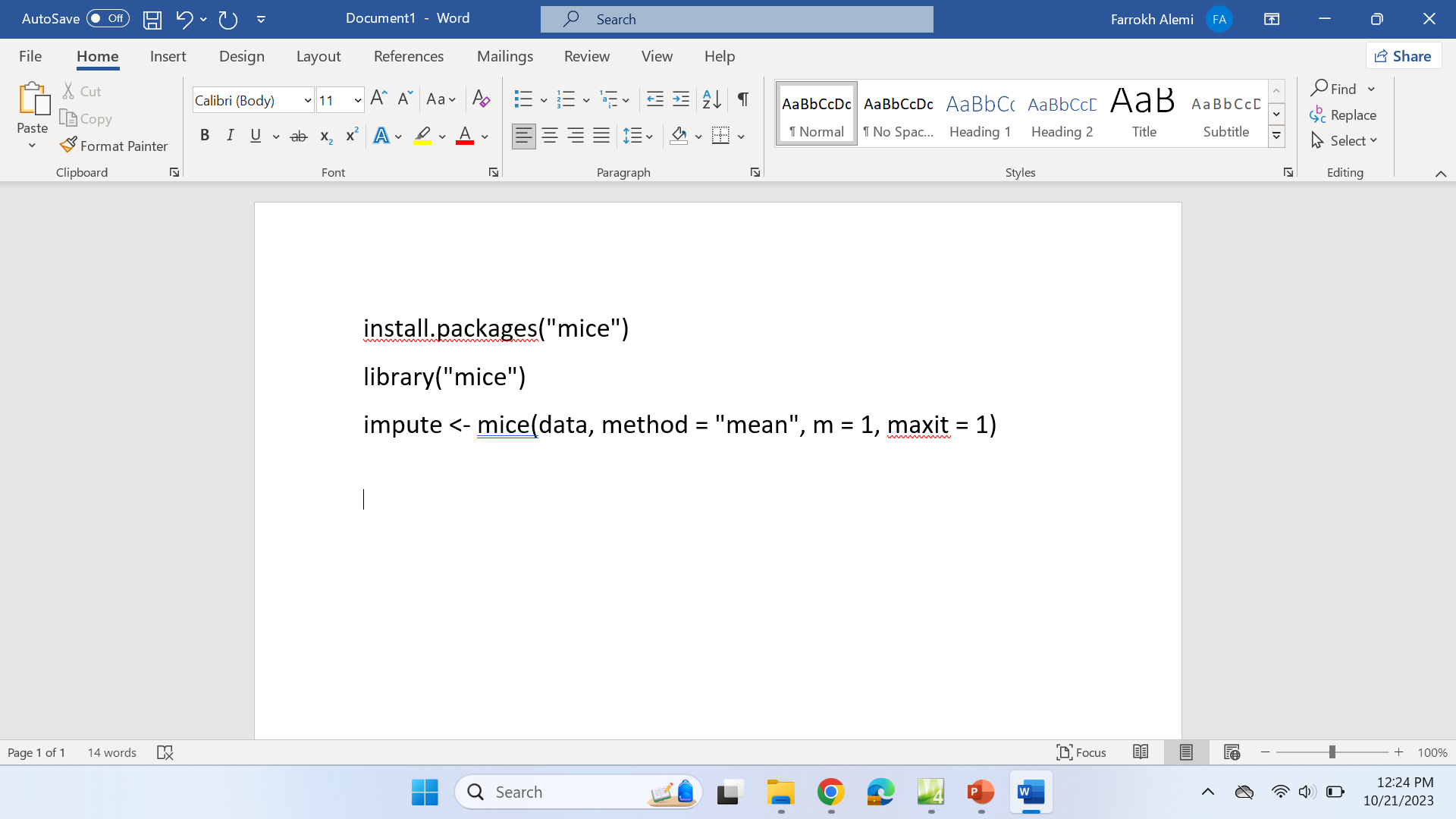 [Speaker Notes: In R you do this through a package called M,I,C,E.]
Independent Variables 
Missing: Replace with 
Mean, Mode or Median
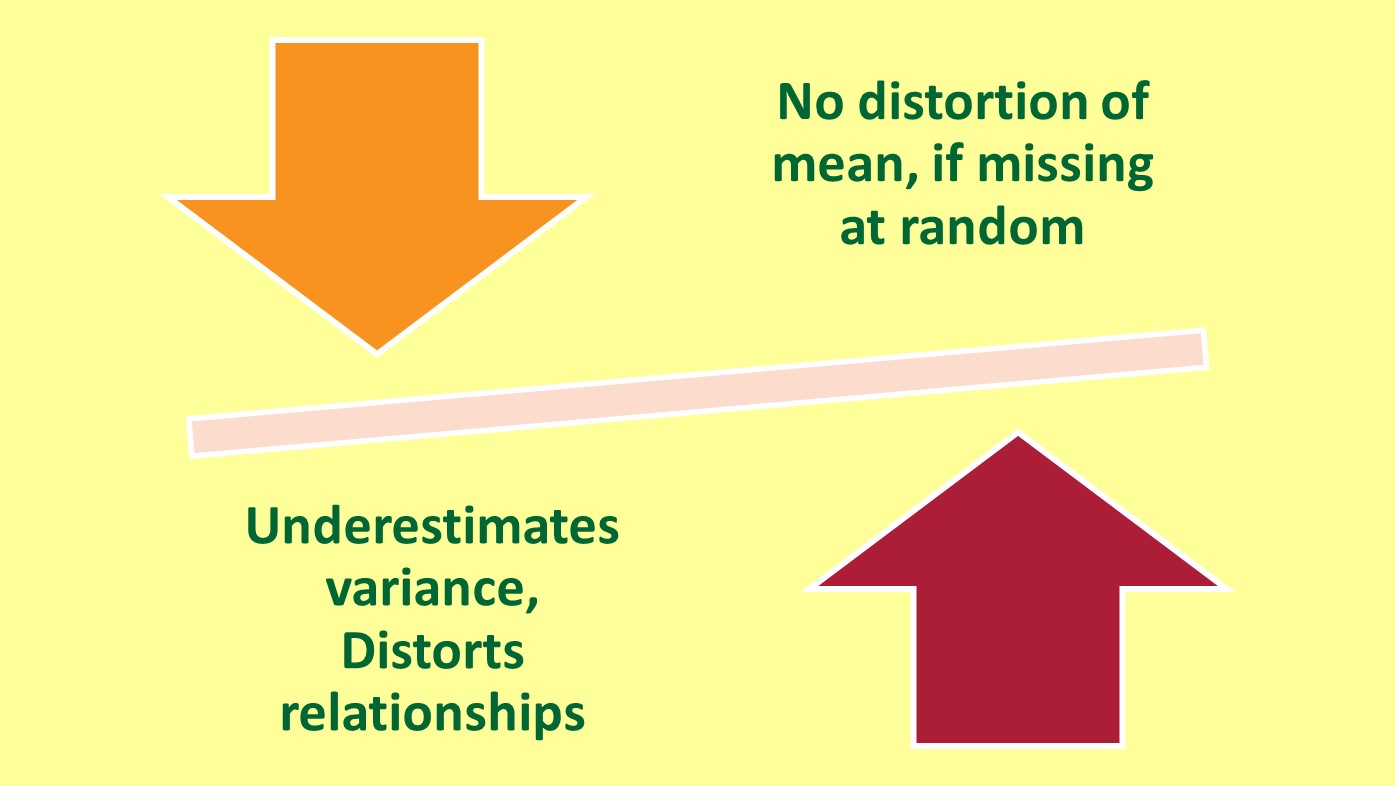 [Speaker Notes: Mean imputation is a fast and simple fix for the missing data. However, it will underestimate the variance, disturb the relations between variables, bias almost any estimate other than the mean.]
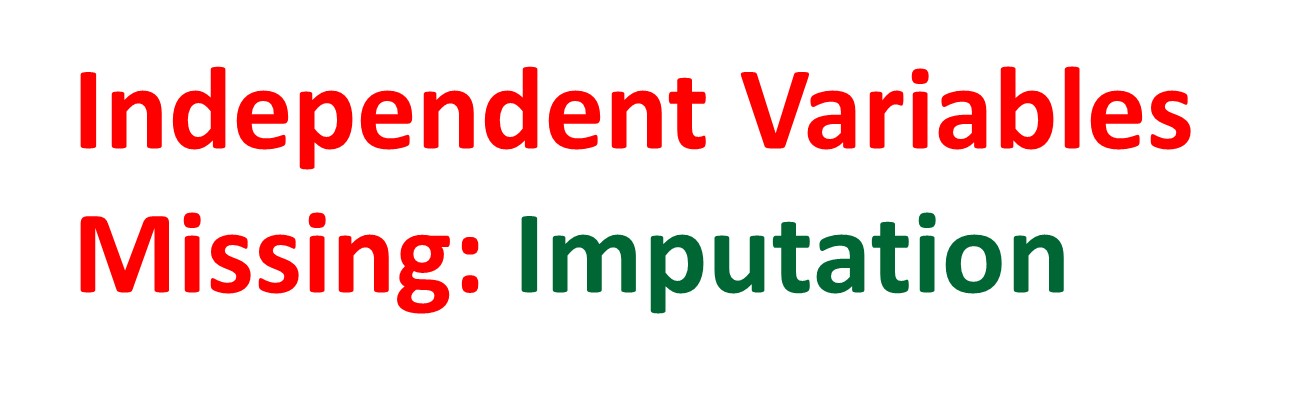 [Speaker Notes: Regression imputation replaces missing values of X with predicted value from regression of X on other independent variables.]
Independent Variables 
Missing: Imputation
# Create object with missing values
mice_data <- mice(data, method = "pmm", m = 5)
[Speaker Notes: In R, you can do this through M,I,C,E as well.]
Independent Variables 
Missing: Imputation
Predictive Mean Matching
# Create object using MICE package
mice_data <- mice(data, method = "pmm", m = 5)
[Speaker Notes: You use the option of predictive mean matching in M,I,C,E package.]
Independent Variables 
Missing: Imputation
# of Imputations Averaged
# Create object with missing values
mice_data <- mice(data, method = "pmm", m = 5)
[Speaker Notes: The parameter 5 tells M,I,C,E package to do this 5 times from random samples of the data and take the average of imputed values.]
Independent Variables 
Missing: Imputation
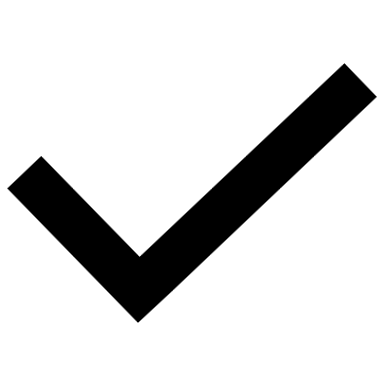 Unbiased under missing at random
[Speaker Notes: Imputation strengthens the relations in the data. Variability is underestimated. It reduces drift in applying the model to other data.  However, to do this correctly you must check accuracy of predictions in cross-validation.  This approach is unbiased under missing at random.]
Independent Variables 
Not Missing at Random
Create missing indicators 
Visualize patterns of missing 
Drop variables always missing 
Ignore patterns that apply to few cases 
Test significance of missing value indicators
Select common denominator of significant indicators
Drop non significant indicators,
[Speaker Notes: Suppose you created missing indicators, visualize patterns of missing, ignored patterns that apply to too few cases, and tested the significant of the missing values.]
Independent Variables 
Not Missing at Random
Create missing indicators 
Visualize patterns of missing 
Drop variables always missing 
Ignore patterns that apply to few cases 
Test significance of missing value indicators
Select common denominator of significant indicators
Drop non significant indicators,
[Speaker Notes: You dropped the variables that are not significant and are left with the indicators that are significant predictors and not missing at random.]
Independent Variables 
Not Missing at Random
Now What Do You Do
Create missing indicators 
Visualize patterns of missing  
Drop variables always missing 
Ignore patterns that apply to few cases 
Test significance of missing value indicators
Select common denominator of significant indicators
Drop non significant indicators,
[Speaker Notes: You dropped the variables that are not significant and are left with the indicators that are significant predictors and not missing at random.]
Independent Variables 
Not Missing at Random
Include missing variable indicators as additional variables
[Speaker Notes: Include missing variable indicators as additional variables in the model.]
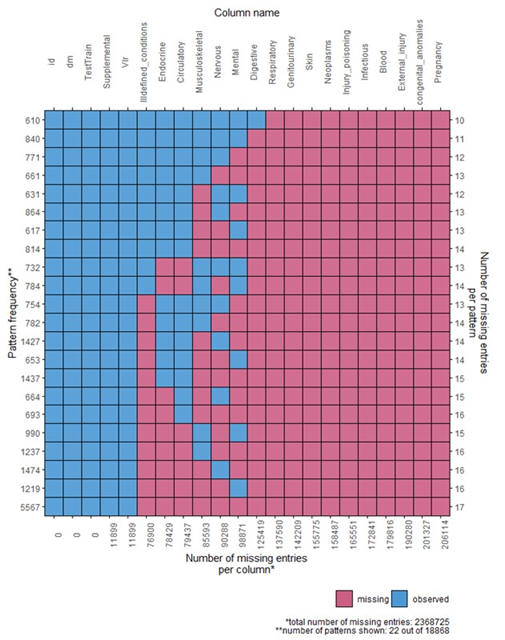 [Speaker Notes: Here is an example output.  M,I,C,E package gives you visual display of where variables are missing.  Red indicates a case in which the data is missing..]
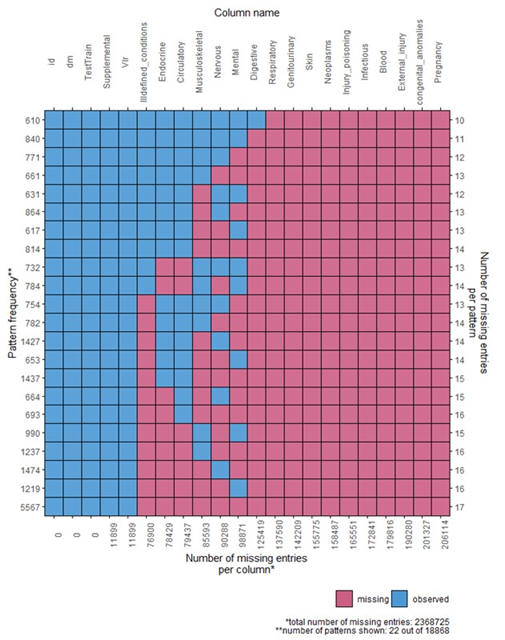 [Speaker Notes: In situations where you see a lot of red in the same row, then there are possible interactions among indicators.  Look at the pattern of missing across indicators and see if a the common denominator of the indicators can explain a lot of the data.  For example, we see that the last row has a lot of missing]
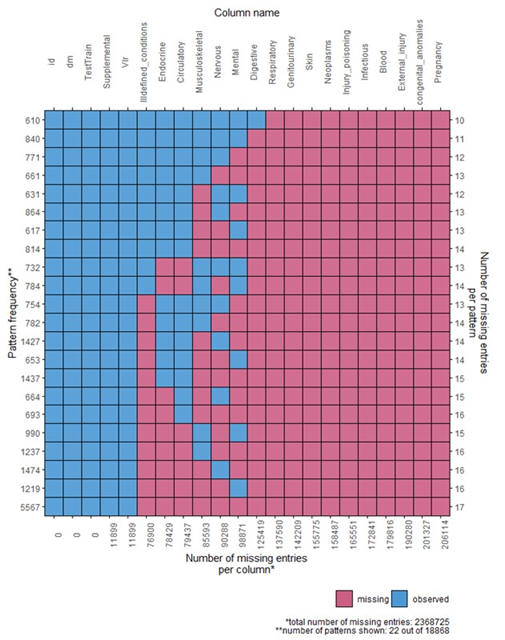 [Speaker Notes: but the common set of missing is to the right where it is missing from first to last row in this portion of the data.  This is where you can come up with an interaction term to adjust these values in a way that is different from all other adjustments.]
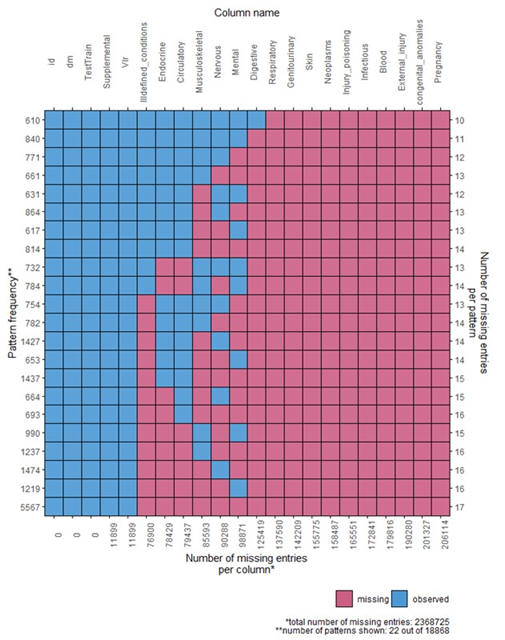 Patterns of Missing Call for Special Adjustments
[Speaker Notes: Patterns of missing provide information for unique types of adjustments that need to be tested in cross validation.]
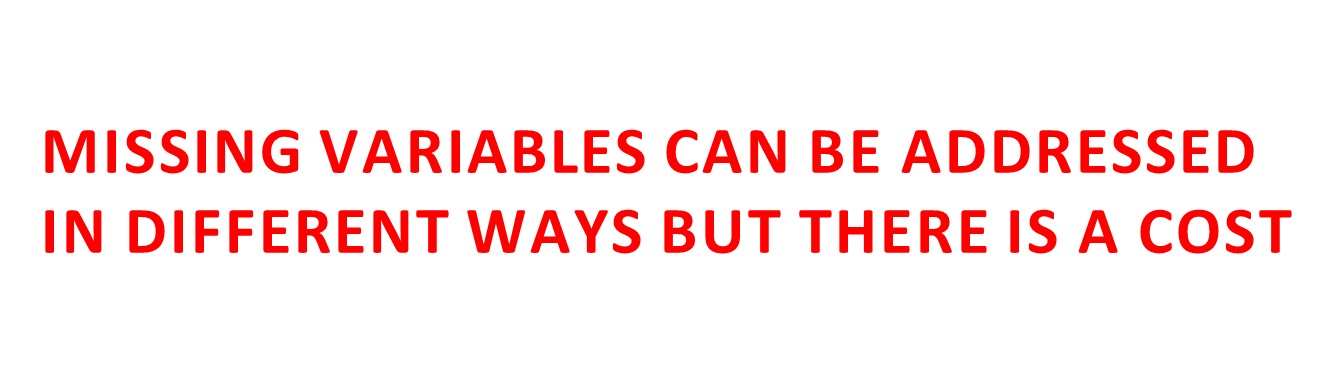 [Speaker Notes: Missing variables can be addressed in different ways, but you need to pay attention to if they are missing at random and whether there are patterns among missing indicators.]
Check Other Videos We have on Regression
Thank you
[Speaker Notes: Thank you.  Make sure you look at other videos we have created on regression analysis.]